Pharmacology of the pituitary hormones
Dr. Fatimah Almahasneh
Department of Basic Medical Sciences
Yarmouk University
Contents
Anterior pituitary gland
Growth hormone (GH)
Prolactin

Posterior pituitary gland
Vasopressin
2
Introduction
A number of pituitary hormone preparations are currently used therapeutically for specific hormonal deficiencies.
Most of these agents have limited therapeutic applications.
These hormones are administered intramuscularly (IM), subcutaneously, or intranasally because their peptidyl nature makes them susceptible to destruction by the proteolytic enzymes of the digestive tract.
3
Growth hormone (GH)
4
Growth hormone (GH)
Also known as somatotropin.
GH is released in a pulsatile manner, with the highest levels occurring during sleep.

Many physiologic effects of GH are exerted directly at its targets, while others are mediated through the somatomedins (insulin-like growth factors 1 and 2; IGF-1 and IGF-2).
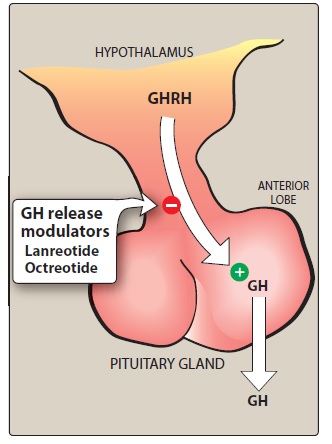 5
Somatostatin (SST, GH-inhibiting hormone)
In the pituitary, somatostatin binds to receptors that suppress GH and thyroid-stimulating hormone (TSH) release.
Somatostatin is a small polypeptide that is also found in neurons throughout the body as well as in the intestine, stomach, and pancreas.
Somatostatin not only inhibits the release of GH but also that of insulin, glucagon, and gastrin.
6
Pharmacotherapy of GH excess
Treatment options in gigantism/acromegaly include:
transphenoidal surgery
radiation
drugs that inhibit GH secretion or action. 
Somatostatin analogs
GH receptor antagonist (pegvisomant)
DA agonists
7
[Speaker Notes: DA agonists bind to D2 receptors and suppress GH secretion  MOA is still unclear]
Somatostatin (SST) analogs
The development of synthetic analogs of SST revolutionized the medical treatment of acromegaly.
Goal of treatment is to decrease GH levels to <2.5 ng/mL after an oral glucose tolerance test and to bring IGF-1 levels to within the normal range for age and sex.
8
Somatostatin analogs
Octreotide and lanreotide are the two widely used synthetic analogs of somatostatin.
Their half-lives are longer than that of the natural compound (for octreotide: t1/2∽ 90 minutes, duration of action 12 hours)
Depot formulations are available, allowing for administration once every 4 weeks.
9
[Speaker Notes: The need to inject octreotide three times daily poses a significant
obstacle to patient compliance. A long-acting, slow-release
form in which the active species is incorporated
into microspheres of a biodegradable polymer greatly
reduces the injection frequency.]
Somatostatin analogs
Adverse effects of octreotide:
diarrhea, abdominal pain, flatulence, nausea, and steatorrhea.
 Occur in up to 50%  of patients, but they diminish with time.
delayed gallbladder emptying and asymptomatic cholesterol gallstones (with long-term treatment). 
Due to decreased gallbladder contraction and bile secretion.
10
Somatostatin analogs
Adverse effects of octreotide (cont’d):
Hypothyroidism, due to inhibitory effects on TSH secretion. 
Thyroid function tests should be evaluated periodically.
11
Somatostatin analogs
Other therapeutic uses:
Diarrhea and flushing associated with carcinoid tumors. 
Bleeding esophageal varices (as IV infusion).
Perioperative prophylaxis in pancreatic surgery.
Thyrotrope adenomas that oversecrete TSH who are not good candidates for surgery.
(Under evaluation) Eye diseases associated with excessive proliferation and inflammation, diabetic nephropathy and inflammatory disease (e.g.:RA, psoriasis).
12
[Speaker Notes: Octreotide decreases portal venous pressure, decreasing bleeding from esophageal varices. 
MOA  inhibits the release of glucagon, which is a splanchnic vasodilator, thus reducing splanchnic blood flow and portal venous pressure.]
GH antagonists
Pegvisomant is a GH receptor antagonist that is FDA-approved for the treatment of acromegaly. 
Pegvisomant binds to the GH receptor but does not activate JAK-STAT signaling or stimulate IGF-1 secretion.

It is administered subcutaneously (s.c.) once daily. 
Liver function tests should be monitored in all patients taking pegvisomant.
13
Therapy of GH deficiency
Therapy of GH deficiency is focused on GH replacement therapy.
Replacement therapy is well established in GH-deficient children, and children with other conditions associated with short stature despite adequate GH production (e.g.; Prader-Willi syndrome).  
It is also gaining wider acceptance for GH-deficient adults (severely affected GH-deficient adults).
Also used for the management of AIDS wasting syndrome
14
Therapy of GH deficiency
Recombinant human IGF-1 is approved for use in patients with mutations in the GH receptor that impair its action, as well as in GH-deficient children who develop antibodies against the recombinant hGH preparation.
15
Recombinant GH
GH is administered subcutaneously, with a bioavailability of 70%. 
Although the circulating t1/2 of GH is only 20 minutes, its biological t1/2 is considerably longer, and once-daily administration is sufficient
This is because it induces the release of IGF-1 from the liver, which is responsible for subsequent GH-like actions.
To match the usual pattern of secretion, GH typically is administered at bedtime, although this is not essential.
16
Recombinant GH
Therapeutic consideration
In children with overt GH deficiency, measurement of serum IGF-1 levels sometimes is used to monitor initial response and compliance; long-term response is monitored by close evaluation of height and measurements of serum IGF-1 levels.
Although the most pronounced increase in growth velocity occurs during the first 2 years of therapy, GH is continued until the epiphyses are fused and also may be extended into the transition period from childhood to adulthood, and through adulthood (if needed).
17
Recombinant GH
Adverse effects of GH therapy in children:
Intracranial hypertension, with papilledema, visual changes, headache, nausea, and/or vomiting.
Rare, usually within the first 8 weeks  funduscopic examination is recommended.
Type 2 DM
fasting glucose levels should be checked.
18
Recombinant GH
Adverse effects of GH therapy in adults:
Are more frequent than in children
Include:
peripheral edema 
carpal tunnel syndrome
arthralgias and myalgias
  Usually associated with higher doses.
19
Recombinant GH
GH administered to adults increases lean body mass, bone density, and skin thickness, whereas adipose tissue is decreased. 
Many consider GH an “antiaging” hormone. 

This has led to off-label use of GH by older individuals and by athletes seeking to enhance performance.
Endogenous GH is secreted as a heterogeneous mixture of peptides (mostly 22 kDa, but also 20 kDa), while recombinant human GH consists entirely of the 22 kDa form  detection of GH abuse for enhancement of sport performance.
20
Insulin-like Growth Factor 1 (IGF-1)
Recombinant human IGF-1 is administered as s.c. injection.
Highly protein bound  t1/2 ∽ 6 hours.

Indicated for:
patients with impaired growth secondary to mutations in the GH receptor or postreceptor signaling pathway
patients with GH deficiency who develop antibodies against GH that interfere with its action
patients with IGF-1 gene defects that lead to primary IGF-1 deficiency.
21
Insulin-like Growth Factor 1 (IGF-1)
Adverse effects: 
- Hypoglycemia		- Lipohypertrophy
Due to activation of the insulin receptor
To prevent hypoglycemia administer shortly before or after a meal.
- Lymphoid tissue hypertrophy
- Intracranial hypertension
- Slipped epiphyses
- Scoliosis
22
Prolactin
23
Prolactin
Prolactin secretion is inhibited by dopamine acting at D2 receptors. 
Drugs that act as dopamine antagonists (for example, metoclopramide and antipsychotics such as risperidone) can increase the secretion of prolactin.
24
Therapy of prolactin excess
The therapeutic options for patients with prolactinomas include: 
Transphenoidal surgery 
Radiation
DA receptor agonists that suppress prolactin production via activation of D2 receptors.
 Treatment of choice.
25
Dopamine receptor agonists
These agents generally decrease both prolactin secretion and the size of the adenoma  improve both endocrine abnormalities and neurological symptoms. 
Over time, especially with cabergoline, the prolactinoma may decrease in size to the extent that the drug can be discontinued without recurrence of the hyperprolactinemia.
treatment with a DA receptor agonist for a minimum of 2 years, followed by a trial of DA agonist withdrawal (if tumor disappears and normal prolactin is achieved).
26
DA receptor agonists - Bromocriptine
Bromocriptine
is a semisynthetic ergot alkaloid that interacts with D2 receptors to inhibit spontaneous and TRH-induced release of prolactin; to a lesser extent, it also activates D1 receptors.

Adverse effects include:
- nausea			- headache 
- postural hypotension
- psychiatric problems
27
DA receptor agonists - Bromocriptine
To decrease adverse effects:
Administration is started at low doses and frequency, after food.
Doses are then increased according to response.
Patients usually develop tolerance to side effects.

Bromocriptine (at higher concentrations) is indicated for the treatment of acromegaly and Parkinson’s disease.
28
DA receptor agonists - Cabergoline
Cabergoline is an ergot derivative with a longer t1/2 (~65 hours), higher affinity, and greater selectivity for the D2 receptor (approximately four times more potent) than bromocriptine.
It causes less side effects  improved patients adherence  greater efficacy in decreasing serum prolactin.
At higher doses, cabergoline is used in some patients with acromegaly and is now under investigation for patients with Cushing’s disease due to corticotrope adenomas.
29
DA receptor agonists - Cabergoline
Adverse effects:
Hypotension 
Dizziness
Nausea (much less frequent than in bromocriptine).
Valvular heart disease (due to agonist activity at the 5-HT2B receptor).
30
[Speaker Notes: The 5-HT2B receptor is widely expressed in cardiac valves and its activity results in fibroblast proliferation and structural abnormalities.]
Antidiuretic hormone (ADH)
31
Antidiuretic hormone (ADH)
Also known as vasopressin.
Structurally related to oxytocin.
In the kidney, ADH binds to the V2 receptor to increase water permeability and reabsorption in the collecting tubules.
Other effects of vasopressin are mediated by the V1 receptor, which is found in liver, vascular smooth muscle (where it causes constriction), and other tissues.
32
Central diabetes insipidus (DI)
Antidiuretic peptides are the primary treatment for central DI, with desmopressin being the peptide of choice.
If not tolerated, chlorpropamide (an oral sulfonylurea) or carbamazepine can be used.
33
Nephrogenic diabetes insipidus (DI)
The mainstay of treatment of nephrogenic DI is assurance of an adequate water intake.
Drugs used to treat nephrogenic DI include:
Amiloride (for mild-moderate cases)
Thiazide diuretics
Indomethacin
34
[Speaker Notes: Amiloride blocks Li+ uptake by the Na+ channel in the collecting-duct system.
Thiazides MOA: incompletely understood. Natriuretic action of thiazides      extracellular fluid volume depletion  thiazide-induced antidiuresis.
- Indomethacin: decrease in glomerular filtration rate, an increase in medullary   solute concentration, and/or enhanced proximal fluid reabsorption.]
Desmopressin is used to distinguish between central and nephrogenic diabetes insipidus (DI) 
 increases urine osmolality in patients with central DI but have little or no effect in patients with nephrogenic DI.
35
Antidiuretic peptides (agonists)
Two antidiuretic peptides are available for clinical use:

Vasopressin
s.c., I.M., or intranasal administration

Desmopressin acetate
i.v. or s.c injection
nasal spray pump
tablet for oral administration
36
Antidiuretic peptides (agonists)
Therapeutic uses:

V1 receptor-mediated therapeutic applications
V1 receptors cause GI and vascular smooth muscle contraction.
postoperative ileus and abdominal distension
bleeding esophageal varices 

 Vasopressin or terlipressin.
37
Antidiuretic peptides (agonists)
V2 receptor-mediated therapeutic applications
V2 receptors cause water conservation and release of blood coagulation factors.
For central but not nephrogenic DI – good control of polyuria and polydipsia.
drug of choice: desmopressin
Bleeding disorders (e.g., type I von Willebrand’s disease (vWD) and in some with type IIn vWD; mild-moderate hemophilia A)
38
Antidiuretic peptides (agonists)
Adverse effects:
(Mostly mediated through V1 receptor activation)
Facial pallor
Nausea and cramps
Arrhythmia and decreased CO
Water intoxication (V2 receptor-mediated)
39
SIADH
Syndrome of inappropriate secretion of antidiuretic hormone (SIADH).
Drug classes implicated in drug-induced SIADH:
Psychotropic medications (e.g., SSRIs, haloperidol, TCAs).
Sulfonylureas (e.g., chloropropamide)
Vinca alkaloids (e.g., vincristine, vinblastine).
40
SIADH
Treatment of hypotonicity in case of SIADH includes:
Water restriction
IV administration of hypertonic saline
Loop diuretics
Drugs that inhibits the effect of vasopressin  (vasopressin receptor antagonists)
Demeclocycline		2. Tolvaptan 
3. Conivaptan			4. Mozavaptan
41
[Speaker Notes: Loop diuretics increase excretion of free water.]
SIADH
The majority of patients with SIADH do not require therapy because plasma Na+ stabilizes in the range of 125-132 mM; such patients usually are asymptomatic.
 Only when symptomatic hypotonicity ensues, (generally when plasma Na+ levels drop below 120 mM), should therapy with demeclocycline be initiated.
42
Vasopressin receptor antagonists
Therapeutic uses:
States of total body salt and water excess (e.g.; CHF, cirrhosis and nephrosis), especially if associated with hyponatremia.
Hyponatremia associated with SIADH.
43